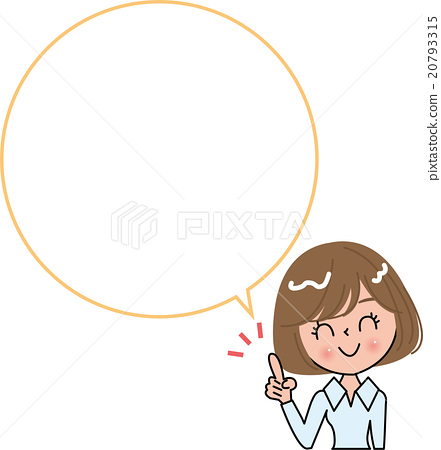 第三课 你叫什么名字
姓
什么
叫
名字
呢
请问
请
问
贵姓
山田佑
日本
李美丽
张
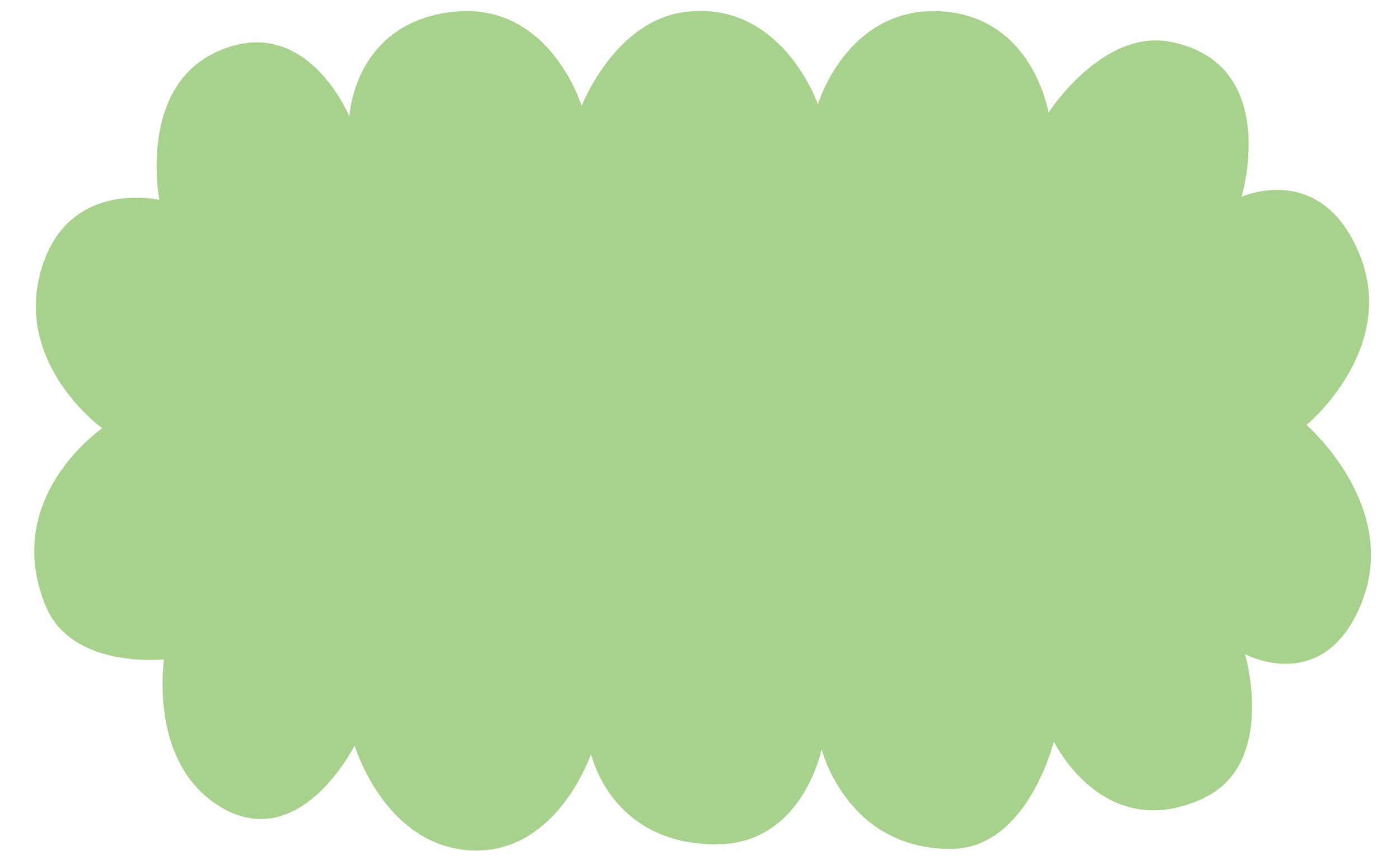 1.姓什么
2.你姓什么？
3.请问，你姓什么？
4.请问，您贵姓？
5.我姓山田。
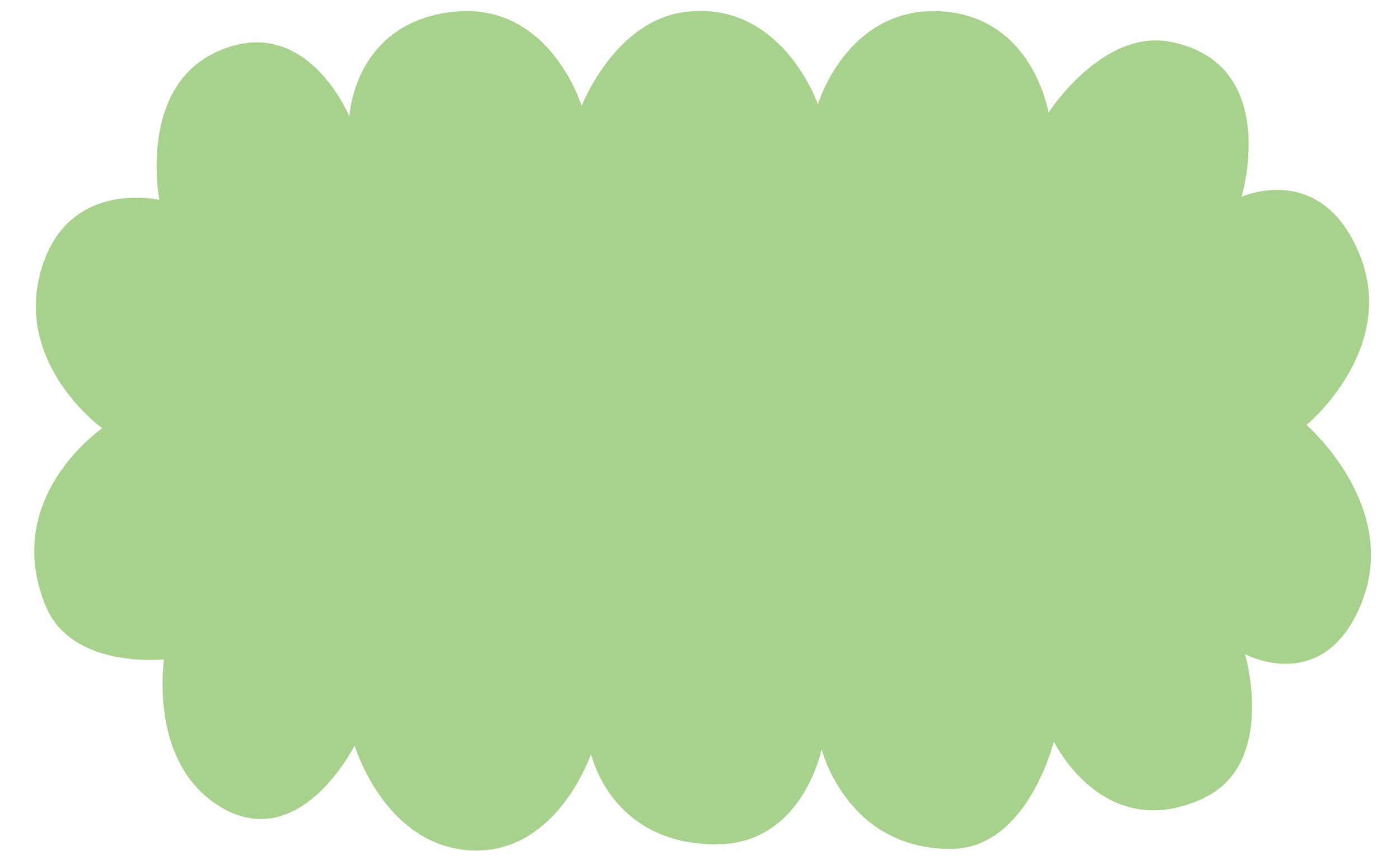 6.你叫什么? 
7.你叫什么名字？
8.请问，您叫什么名字？
9.我叫山田佑。
10.我姓李，叫李美丽。
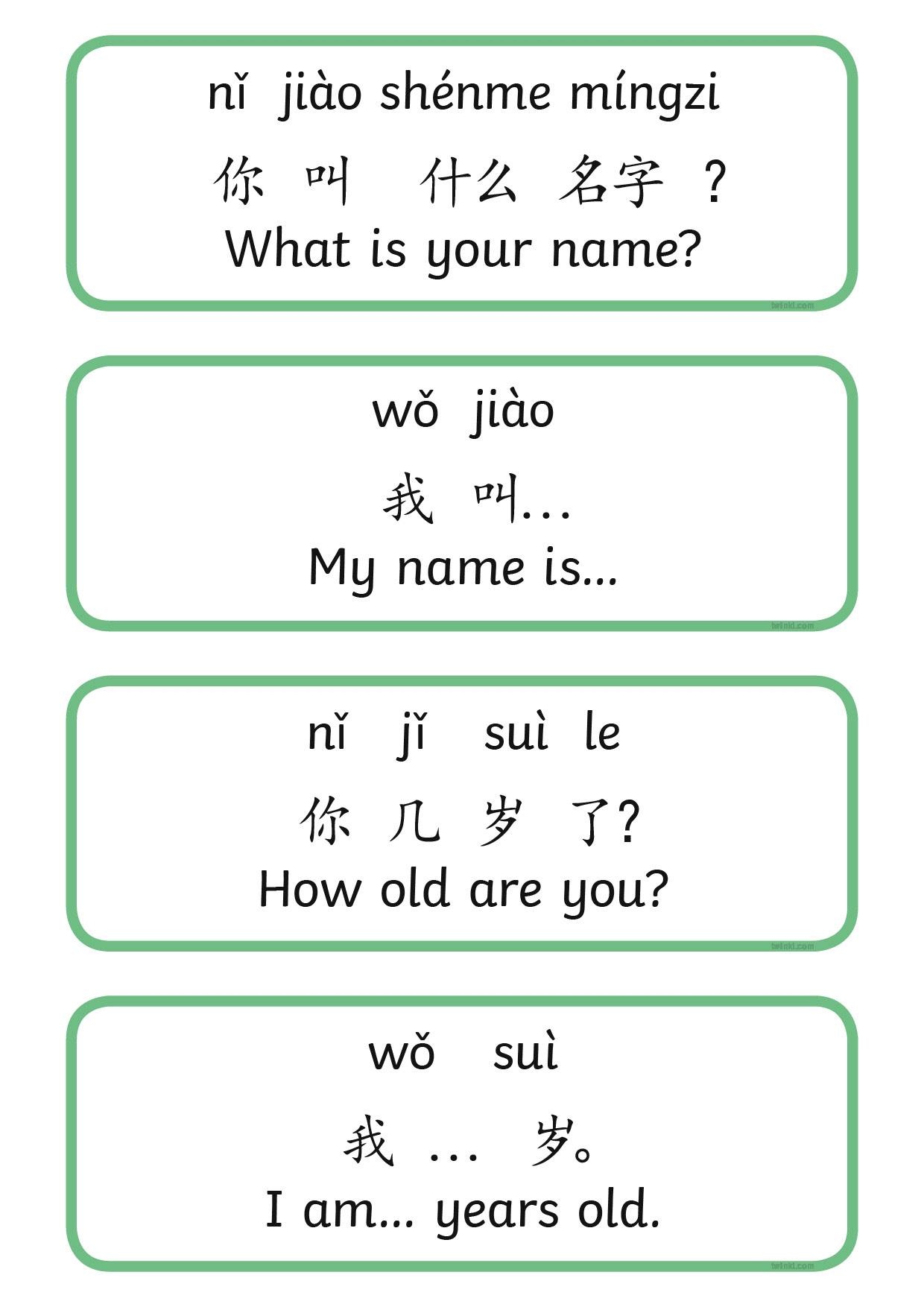 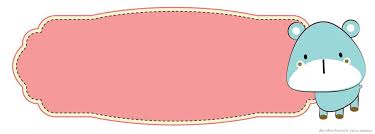 声母
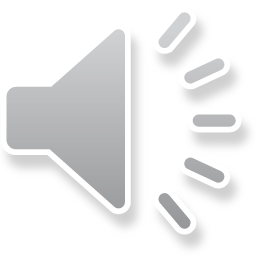 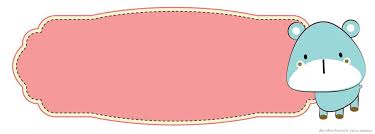 一
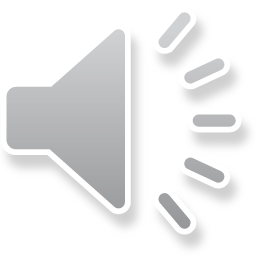 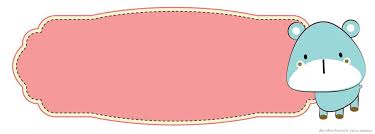 二
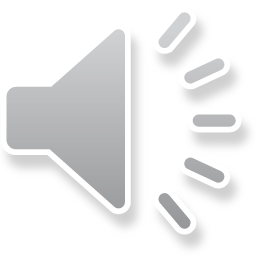 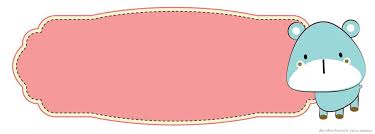 三
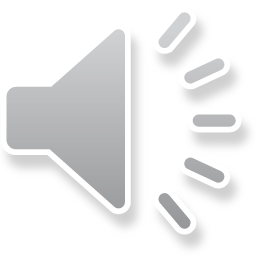 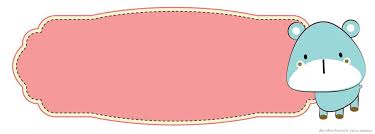 四
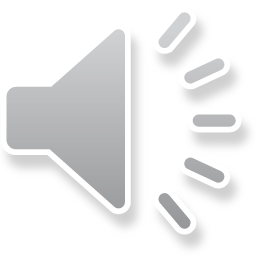 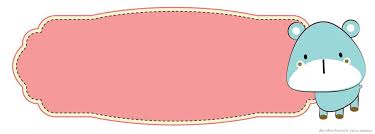 五
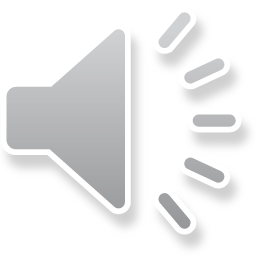 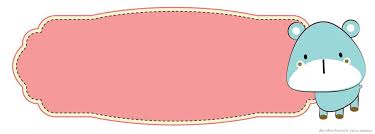 六
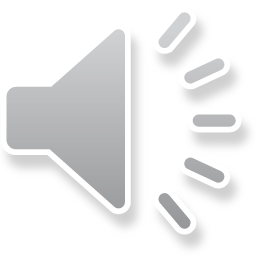 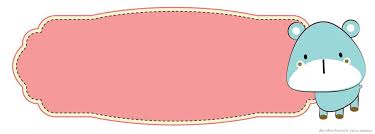 七
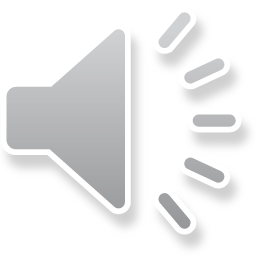 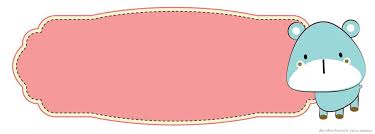 八
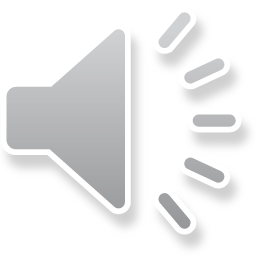 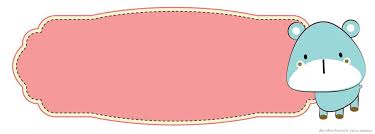 九
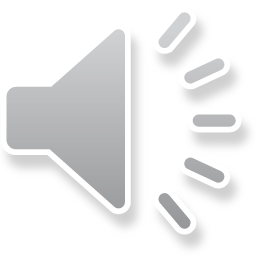 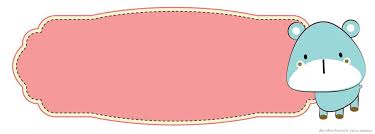 十
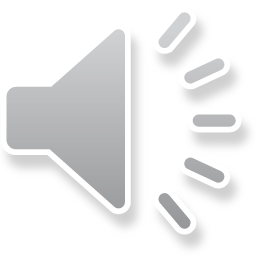 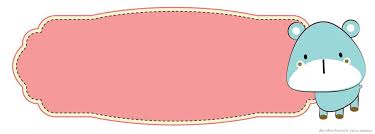 十一
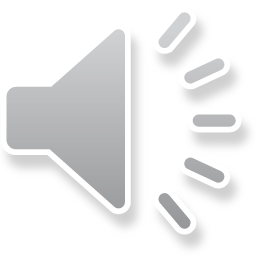 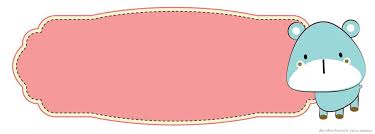 第二部分  课文
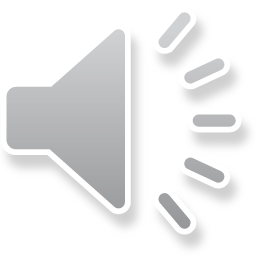 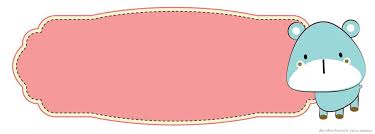 第二部分  课文
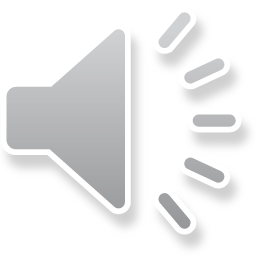 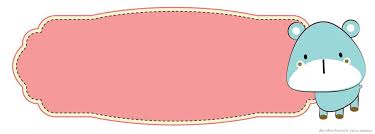 第二部分  课文
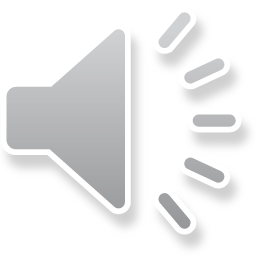 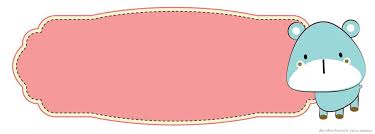 第二部分  课文
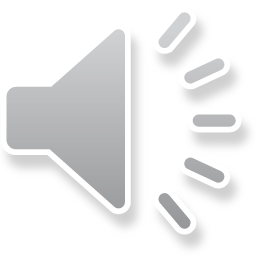 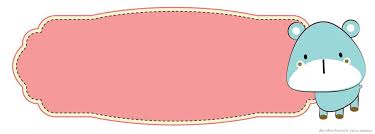 第二部分  课文
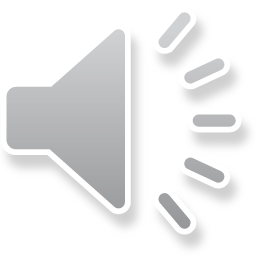 你叫什么名字？	我叫……..你姓什么？		我姓…….您贵姓？			我姓……..